A Simulation of the Earth’s Surface TemperatureDuring the Snowball Earth
EPS 109 – Final Project
Youkang Zeng  11/29/2023
Stefan-Boltzmann Law: j* = σT⁴ ⇒ S(1 − α) = 4FσT⁴
S: solar constant    α: planetary albedo    F: transmission factor
σ: Stefan-Boltzmann constant    T: temperature
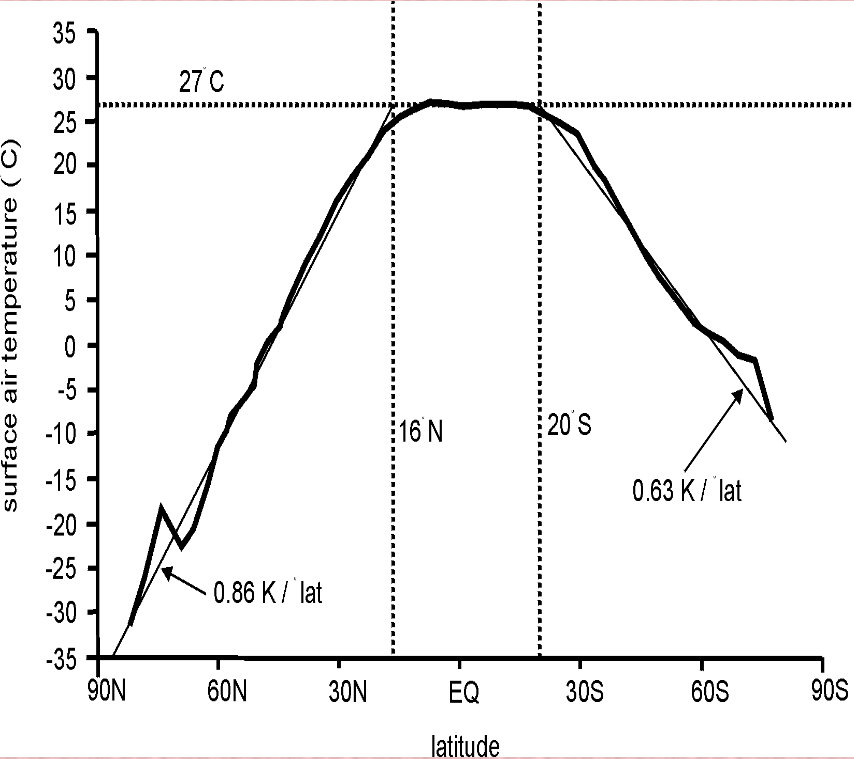 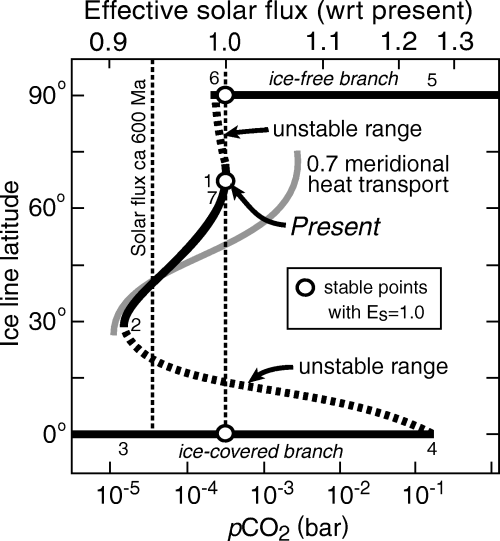 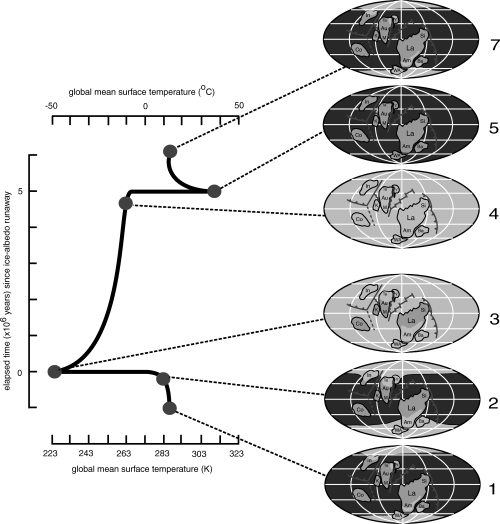 (E. Linacre)
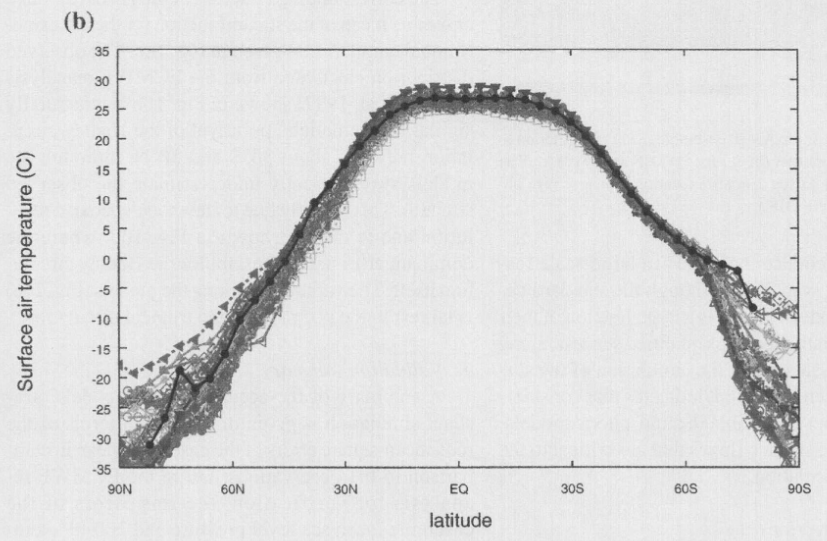 (P. Hoffman and D. Schrag, 2002)
(L. Gates, et al, 1999)
Surface Temperature
Ice Coverage
Reference
Gates, Lawrence, et al. “An overview of the results of the Atmospheric Model
	Intercomparison Project (AMIP I).” Bulletin of the American
	Meteorological Society, vol. 80(1), 1999, pp. 29-55.

Hoffman, Paul, and Daniel Schrag. “The Snowball Earth Hypothesis: Testing the
	Limits of Global Change”. Terra Nova, vol. 14(3), 2002, pp. 129-55.

Linacre, Edward. “Geography and Climate.” University of Wyoming. http://
	www-das.uwyo.edu/~geerts/cwx/notes/chap16/geo_clim.html.

UCAR Center for Science Education. “Calculating Planetary Energy Balance &
	Temperature.” 2015. https://scied.ucar.edu/earth-system/planetary-
	energy-balance-temperature-calculate.